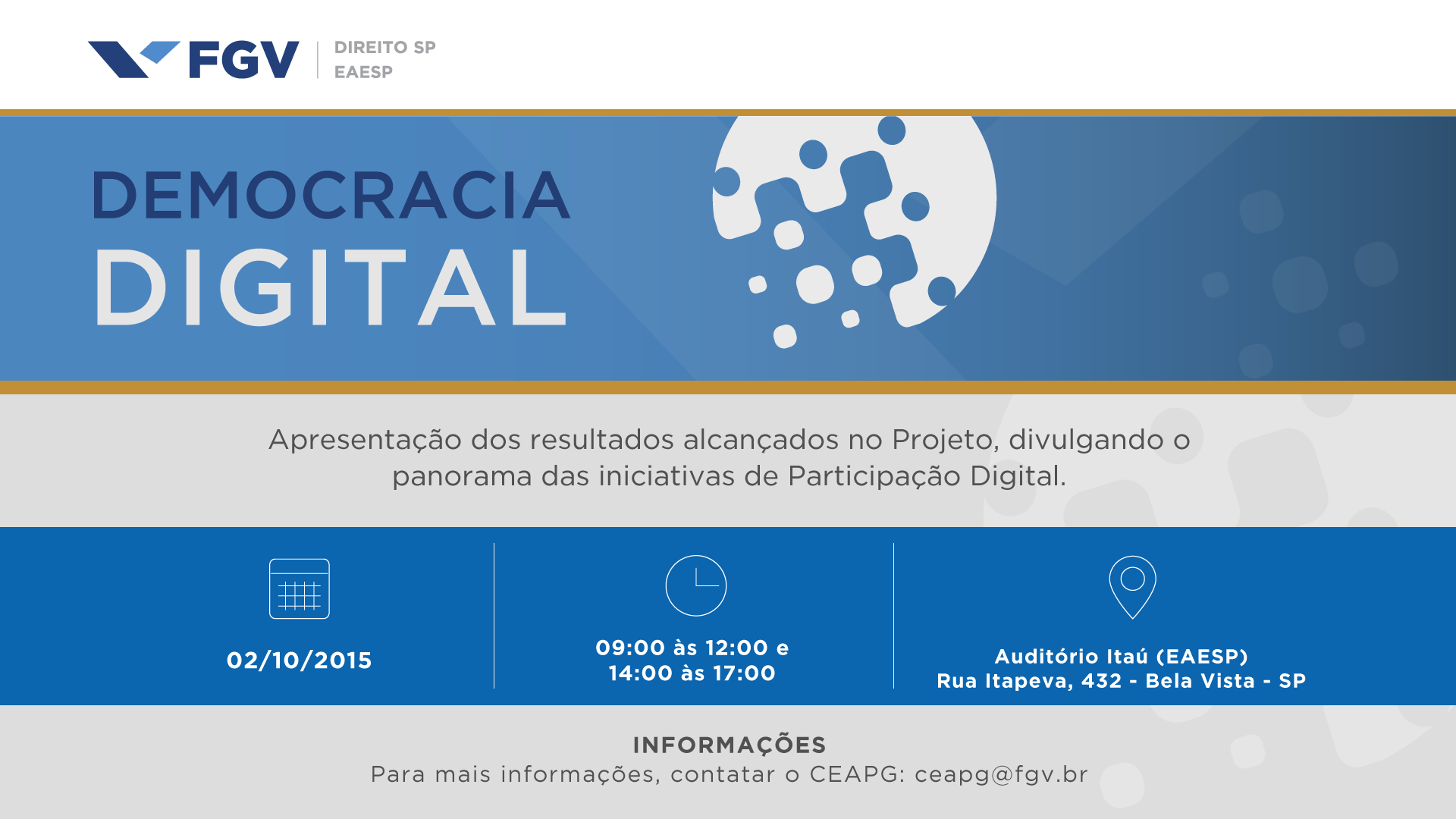 17ª. Reunião Técnica CONACI
Teresina – PI
19/11/2015
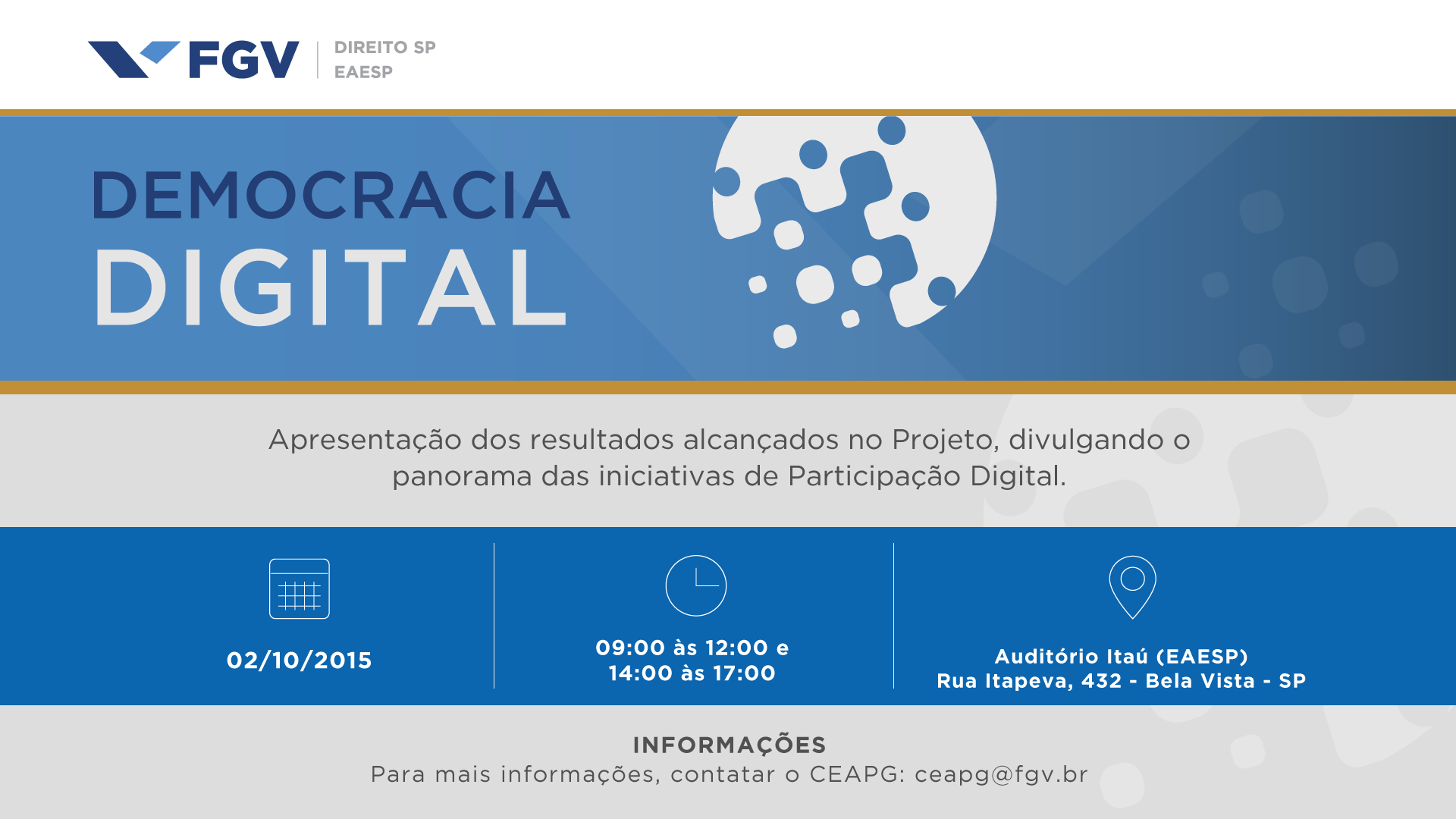 Análise das iniciativas governamentais de transparência, dados abertos e eParticipação
Governo Federal
Estados (e DF)
Capitais estaduais
Municípios acima de 400 mil habitantes
Como fizemos?
Observação de sites nas três esferas de governo
 125 websites governamentais
 18 iniciativas de dados abertos
 18 de eParticipação
Instrumentos de coleta criados para a pesquisa
Diferentes procedimentos de busca
 Site principal; Google; telefone; LAI; entrevistas
Realizado double-check e workshop com especialistas
Produtos da pesquisa
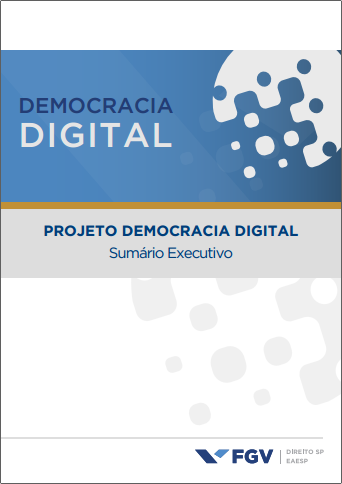 Relatórios: 3 volumes
Resumo Executivo
Publicações
Site
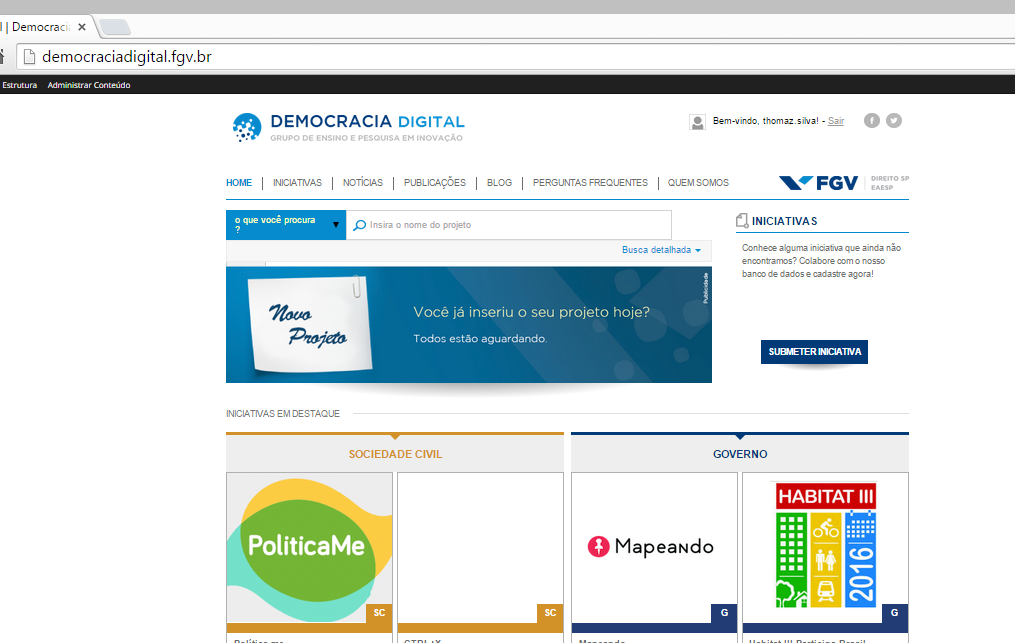 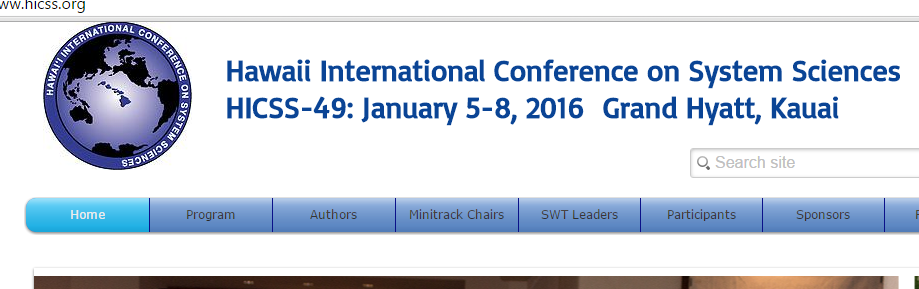 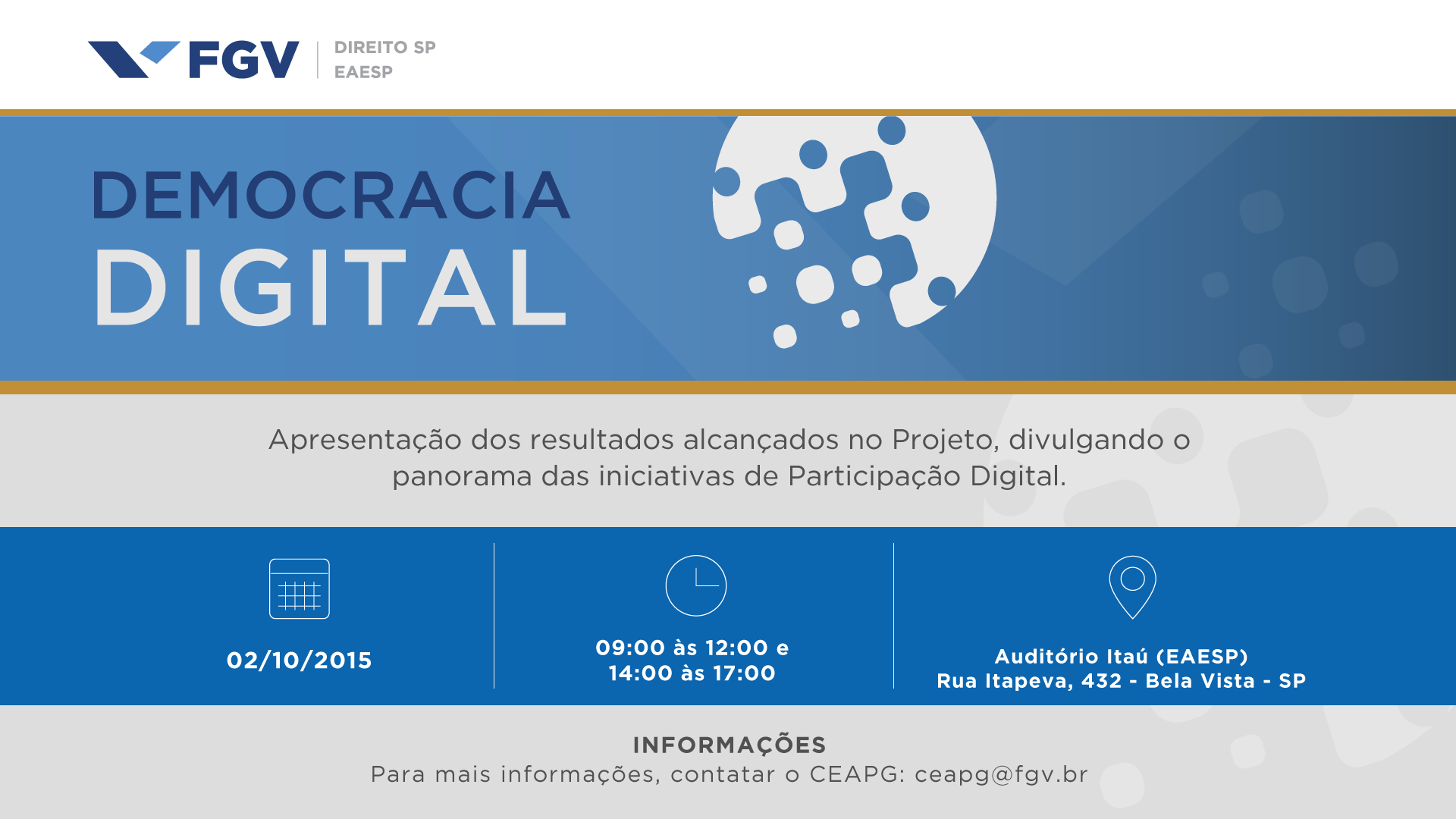 Panorama da transparência governamental no Brasil
DESTAQUES
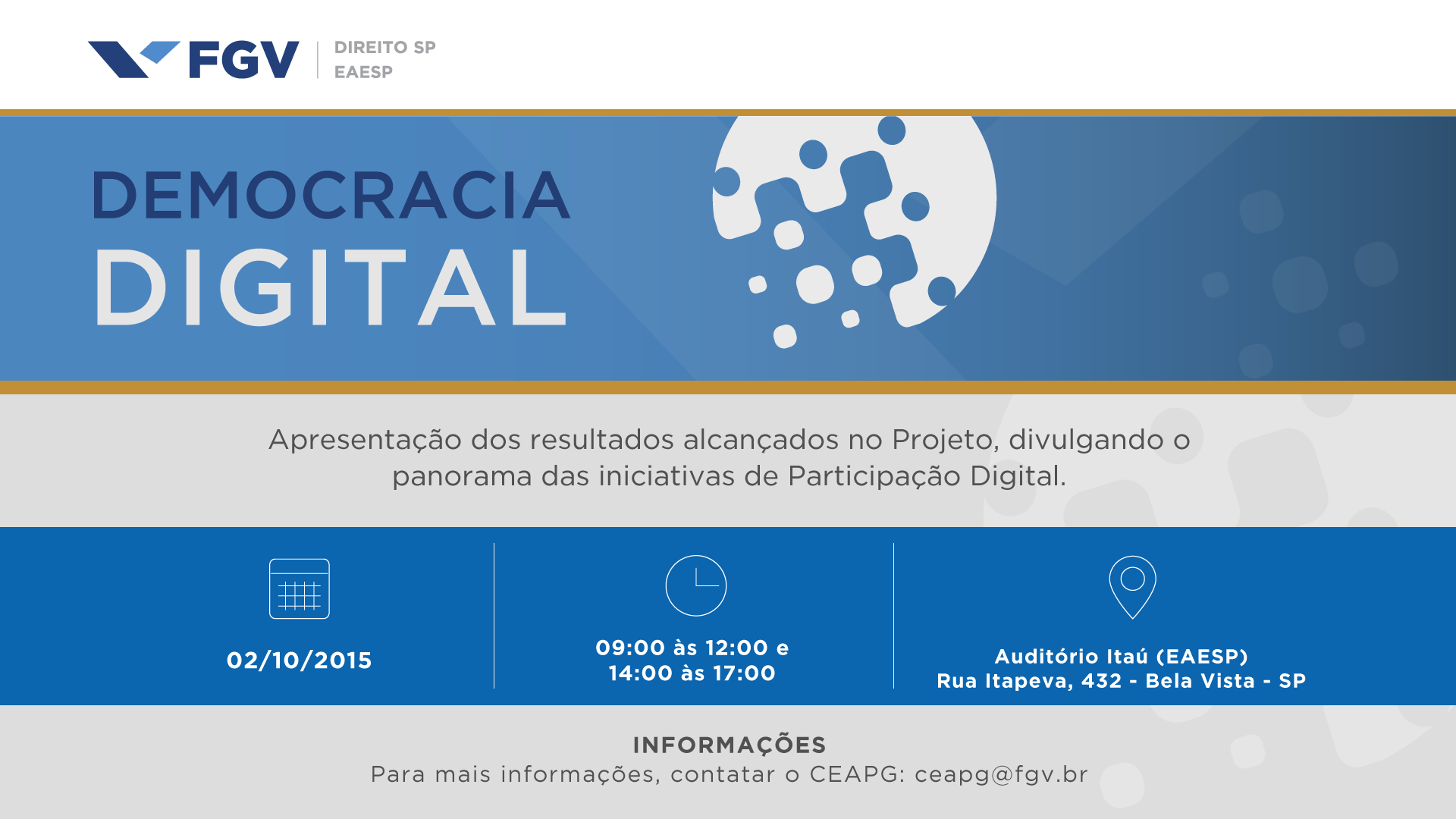 Índice de Transparência
Índice de Transparência
(desagregado por dimensões)
Grupos de municípios e estados
Grupo 1 - Maior Índice de Transparência (IT): mais populosos, com melhor PIB, Renda per capita, melhor IDH. Concentram-se sobretudo nas regiões Sul e Sudeste. 

Grupo 2 – Medianos: 
são aqueles que possuem perfil intermediário, nem tão pobres e pequenos, mas também não tão grandes e ricos. Concentram-se na região Centro-Oeste e Nordeste

Grupo 3 – Menor Índice de Transparência (IT): menos populosos, com menor PIB, menor Renda per capita e pior IDH.
E então?
Papel da lei na mudança de comportamento do gestor público – mas ela não é suficiente. 
Problemas de gestão/governança de TI nos municípios?
Ações de melhoria nos sites.
Desafio político – para além da publicização e da obediência à Lei, avanços em accountability e nos canais de comunicação com o cidadão.
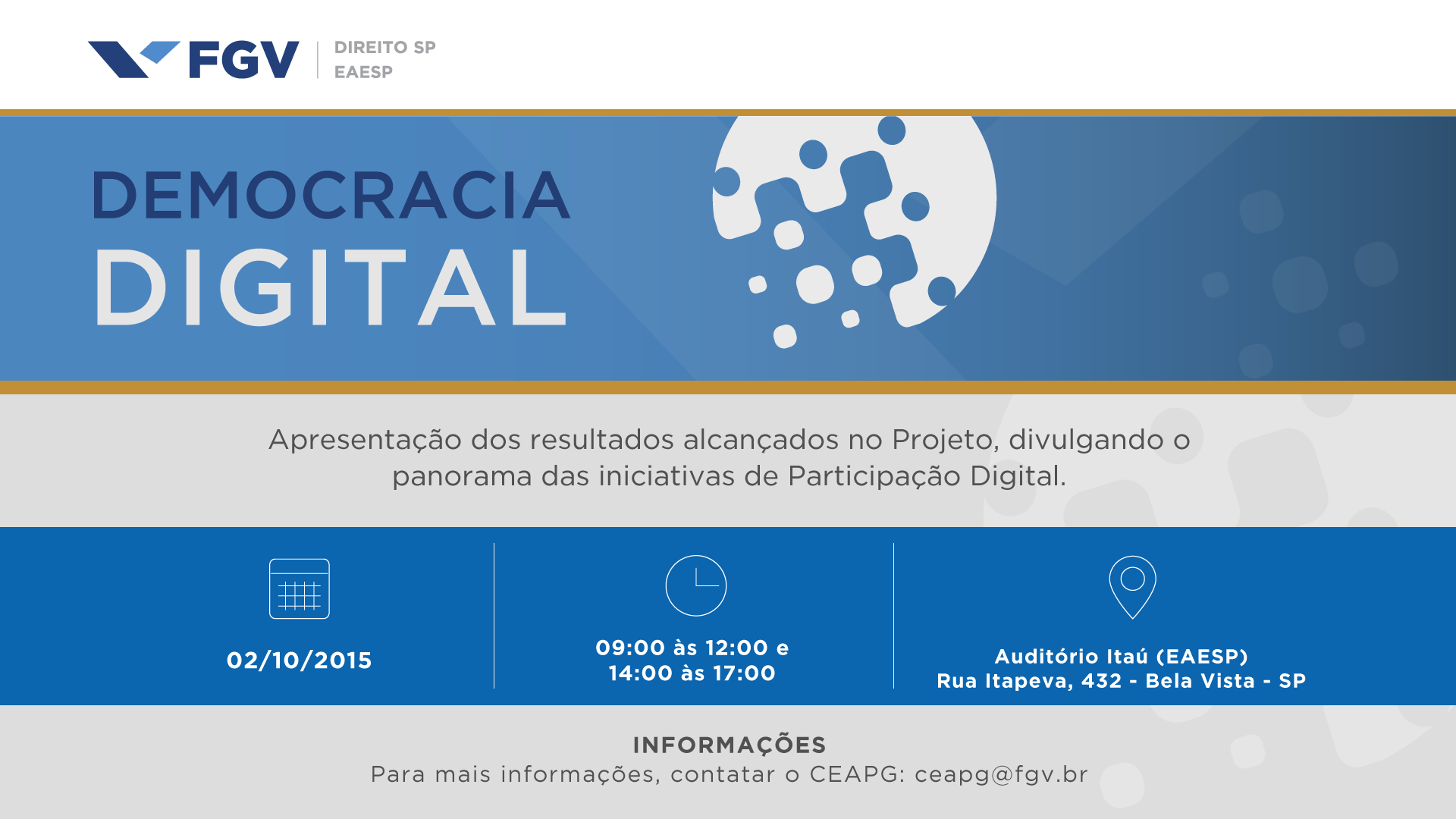 Dados Abertos nos municípios, estados e governo federal brasileiros
DESTAQUES
Localização dos Dados Abertos
Municípios
Estados
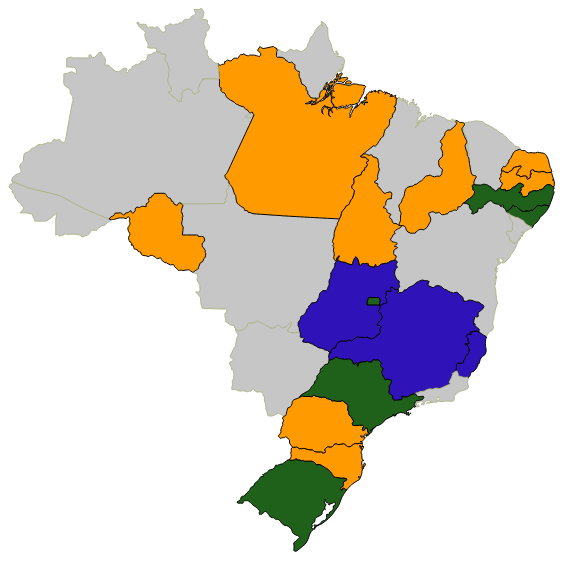 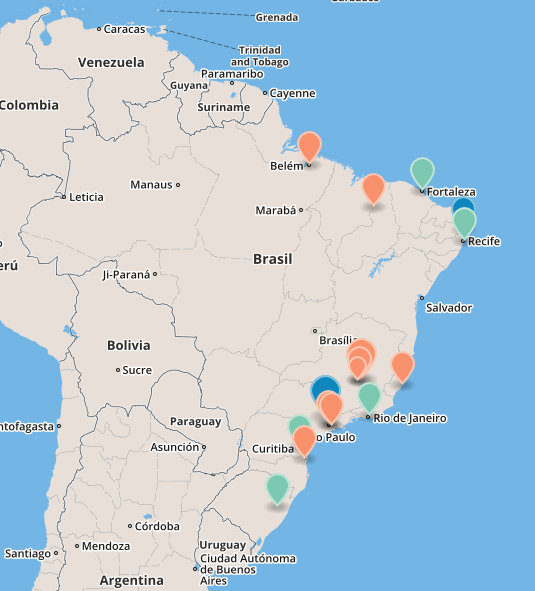 Legenda
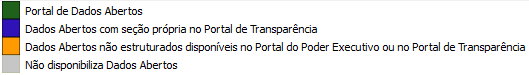 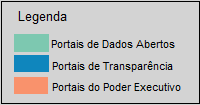 Características encontradas
E então?
Falta melhor suporte ao usuário dos dados abertos.
Catálogos atualizados?
Baixa regulamentação da Política de Dados Abertos.
Formatos mais comuns são os mais compatíveis com capacidades governamentais? E metadados?
Webservices disponíveis porém não divulgados.
Descobrir o que é útil, o que é desejado.
Incentivo ao uso!!!
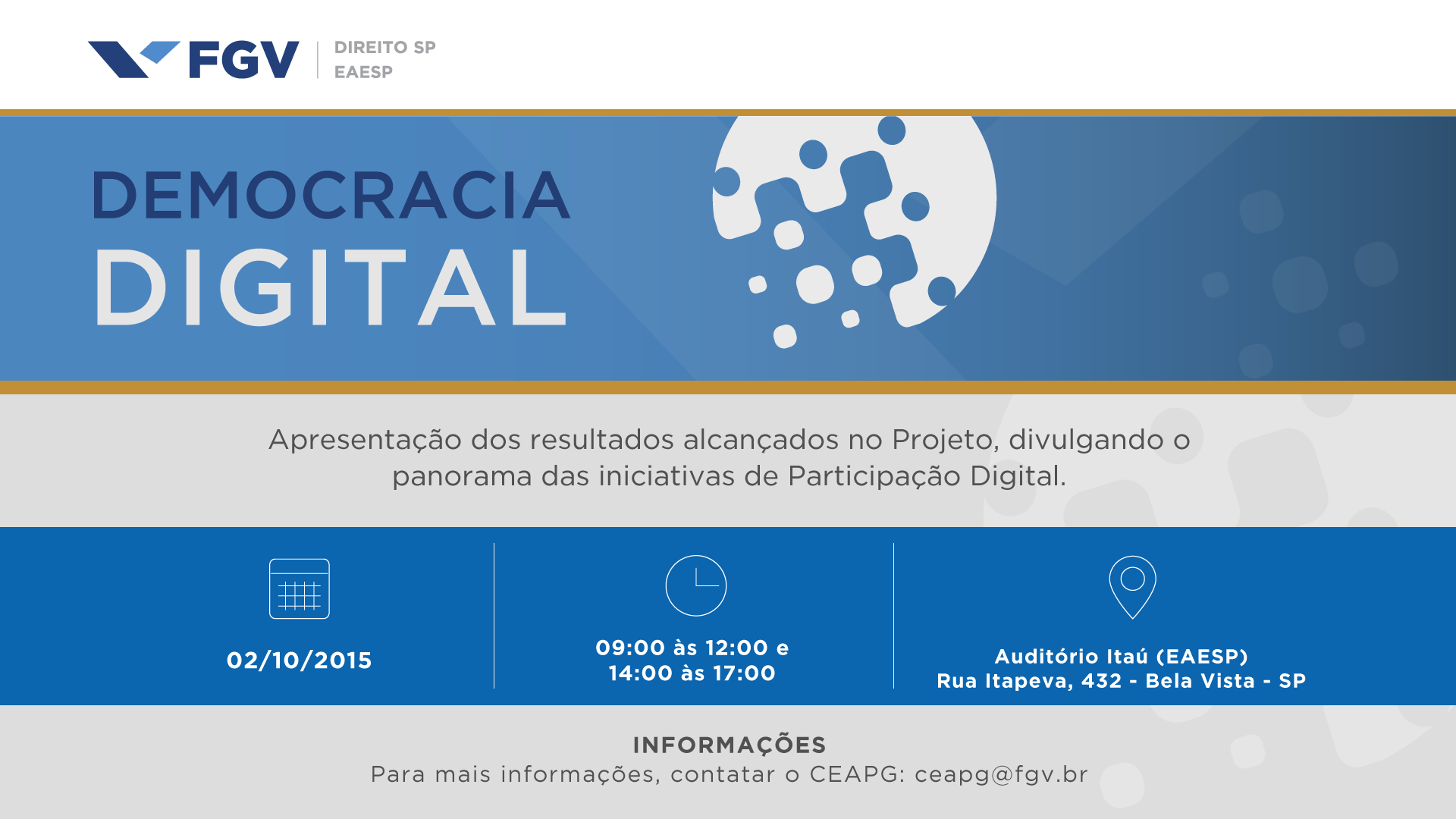 Experiências governamentais brasileiras de Participação Digital
DESTAQUES
Achados
Iniciativas majoritariamente municipais
Concentradas nas regiões Sul e Sudeste.
Cubo da eDemocracia 
(adaptado de FUNG, 2006)
Estão concentradas em níveis menos restritivos em relação aos métodos de seleção de participantes;
 
Em níveis medianos em relação à extensão de autoridade e poder;

Estão dispersas em relação aos modos de comunicação e decisão.
E então?
Ir além da formação de agenda e formulação.
Divulgação destes espaços de participação.
Como atingir grupos específicos?
Ampliação da decisão, do compromisso sobre a decisão (informativas ou consultivas)
Participação individualizada... Como estimular espaços deliberativos? 
Possibilidade de agregação de forma presencial.
Um resumo da pesquisa
Avanços e desafios
Fortes diferenças regionais e entre esferas de poder (já apontada por outras pesquisas, IBGE, TIC-eGOV)
Desejo de ser mais transparente?
Maturidade da gestão e governança de Tecnologia da Informação compromete avanços.
O que está chegando?
Mídias Sociais – economia colaborativa
Regulação/tributação
Mobilidade 
Privacidade
Analytics (coleta/tratamento/exibição  Big Data)
Infraestrutura coleta/tratamento
Nuvem
Contratação de serviços
Garantia de provimento
O que está chegando?
Cidades inteligentes
Exemplos já acontecendo: iluminação inteligente, semaforização inteligente, segurança inteligente, CCOs,  coleta de lixo inteligente, ...
Atendimento aos velhos e novos desafios das cidades

Desafios
Novas formas de financiamento
Parcerias público privadas
Novas formas de contratação - serviços
Tecnologia, tecnologia, tecnologia
Fechando...
Gestão e Governança de TI impedindo avanços democráticos
Ganhos associados ao uso de tecnologia e avanço inexorável do uso de tecnologia
Assimetria informação – fornecedores de tecnologia mundiais
Novas formas de contratação
FORTALECIMENTO DA GESTÃO DE TECNOLOGIA (gestão, controle)
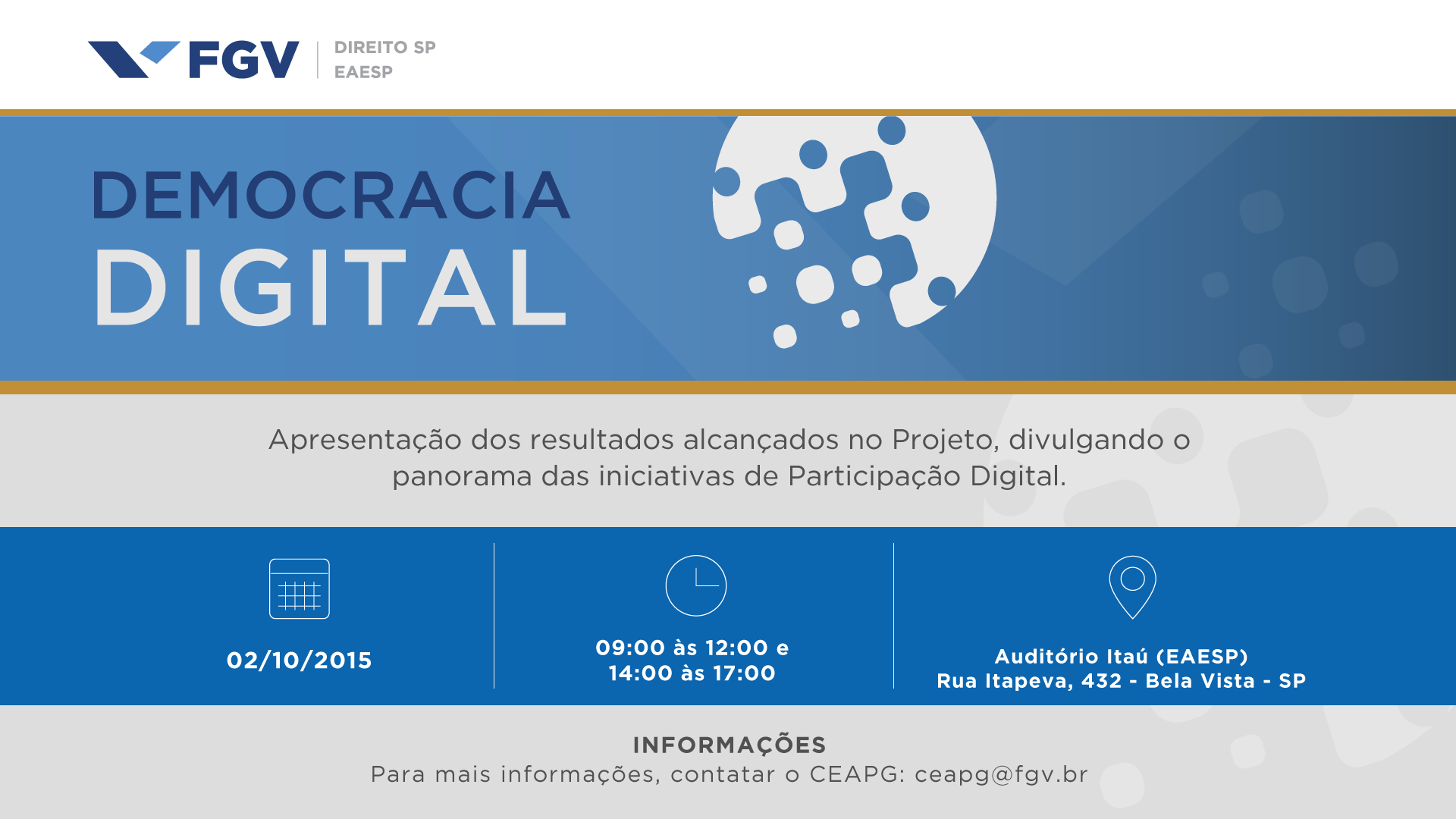 Obrigada!
Maria Alexandra Cunha 
alexandra.cunha@fgv.br
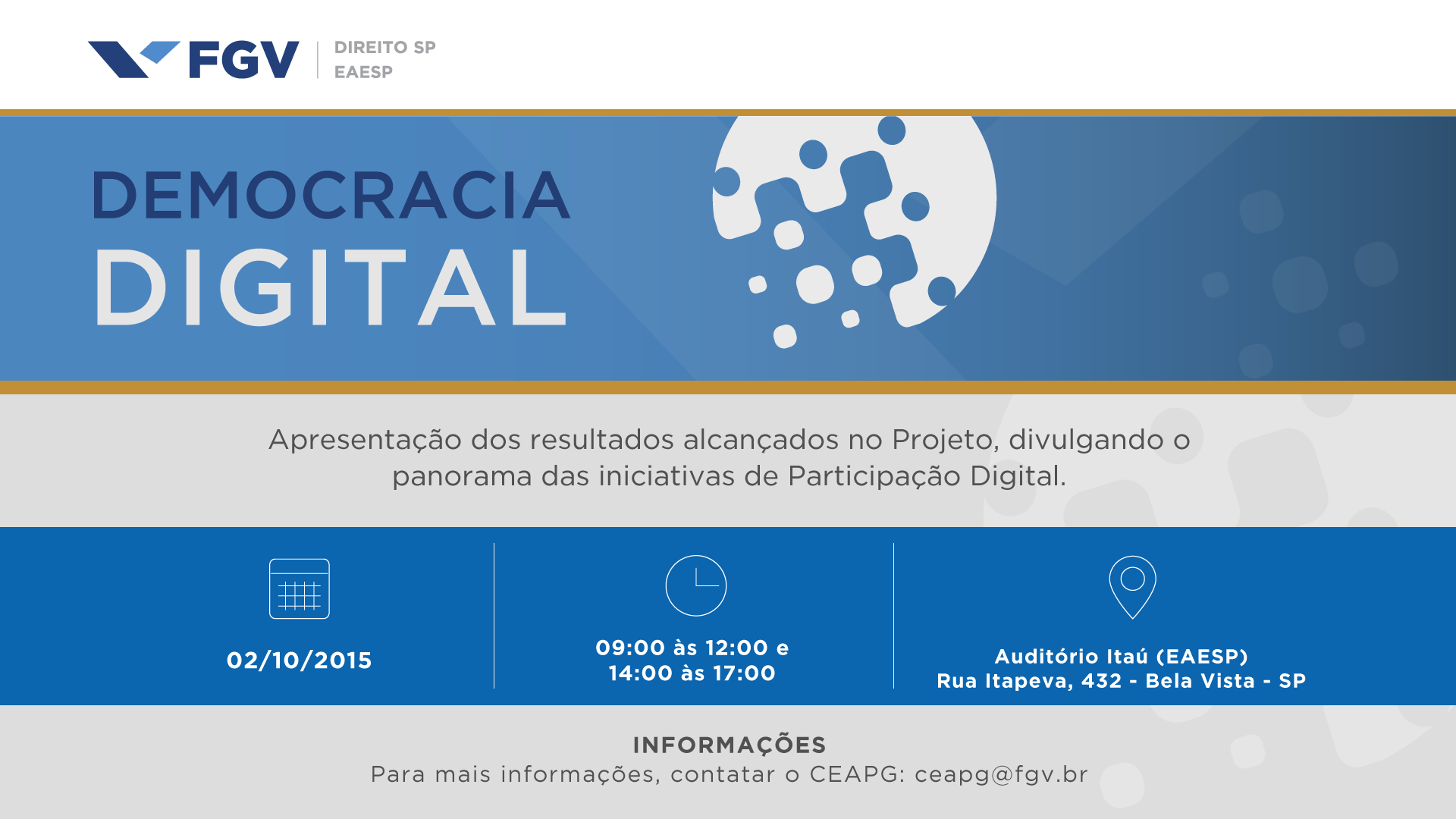